Craniocerebral trauma(Head injury)
Dr N. M. Kimani
Lecturer DIRM
8th Dec.2016
Craniocerebral trauma(head injury)
Injuries to the skull and brain
                               -blunt  
                               -penetrating.
 Commonest indications for neuroimaging.
A major cause of;
                    - disability,
                    - morbidity 
                     - mortality
   Has significant direct and indirect financial costs to    individuals and society.
Imaging plays an important role in diagnosis and management.
Epidemiology
Over 10 million people sustain TBIs resulting in death or extensive hospitalization. (WHO;2011 estimates )

Over 4.5 million deaths  occur annually due to TBIs
             (10% deaths in the world).

BY  2020 TBIs will be the leading cause of death and disability.(WHO)
 
TBIs account for 6-7% of all ED visits. ( USA and Canada )
Wintermark M, Sanelli PC, Anzai Y, Tsiouris AJ, Whitlow CT. Imaging Evidence and Recommendations for Traumatic Brain Injury: Advanced Neuro- and Neurovascular Imaging Techniques. Am J Neuroradiol. 2015 Feb 1;36(2):E1–11.
Kenya situation

Over 3,000 Kenyans die as a result of RTA every year and about 40 % are pedestrians.

TBI accounts for about 50% of all RTA deaths
                                         (Saidi, Macharia, & Atinga, 2005).

In Kenya, the economic cost of road crashes is 5.6% of the GDP (about 300 billion KSHS annually).
NTSA comparison of fatalities 2014/2015
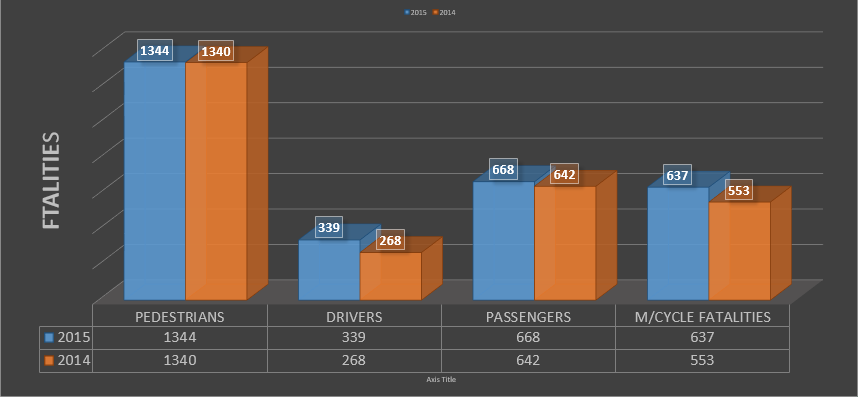 CAUSES OF HEAD INJURY
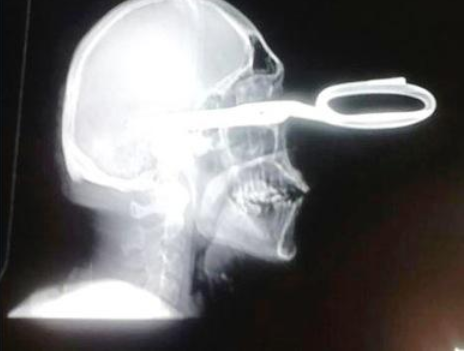 Motor vehicle accidents –commonest cause.
Assault.
Firearms ; intentional or unintentional.
Falls.
Sport related.
Non-Accidental Trauma in children
Causes of head injury
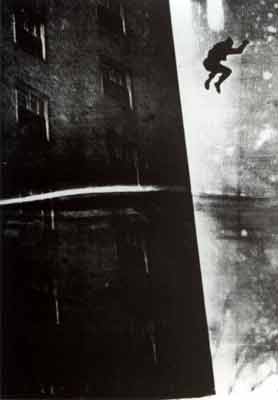 Motor vehicle accidents –commonest cause.
Assault.
Firearms ; intentional or unintentional.
Falls.
Sport related.
Non-Accidental Trauma in children
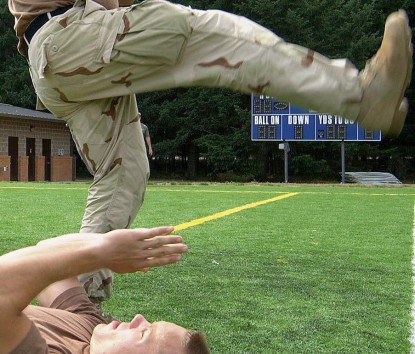 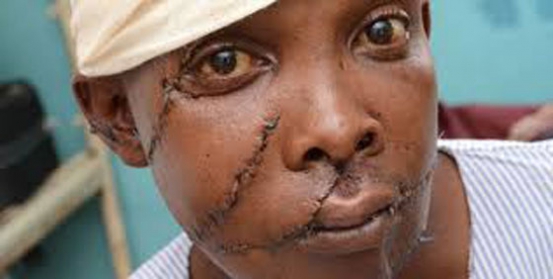 Motor vehicle accidents –commonest cause
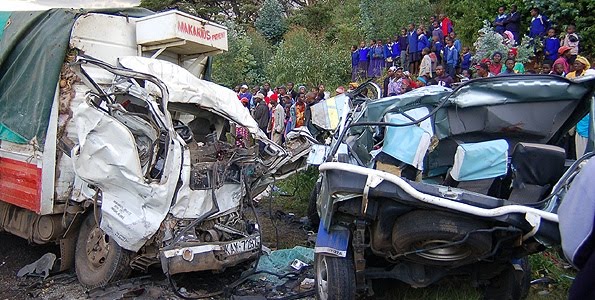 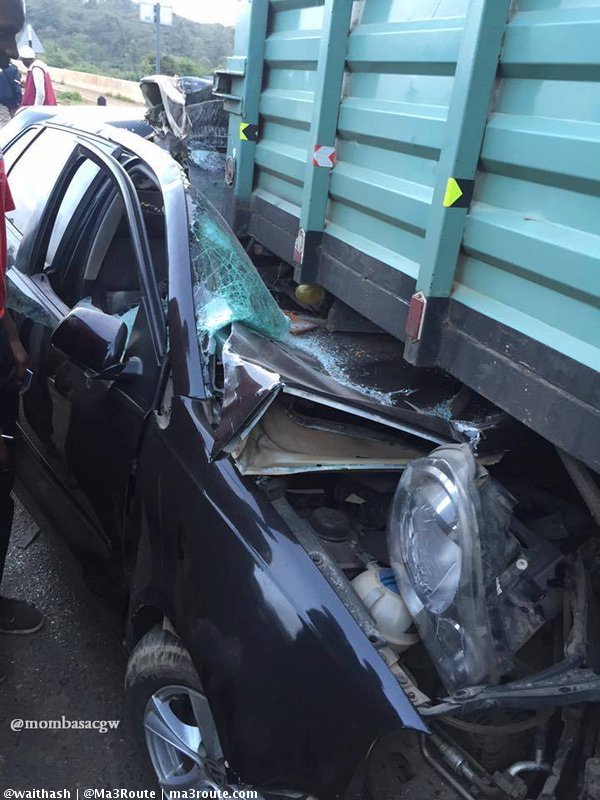 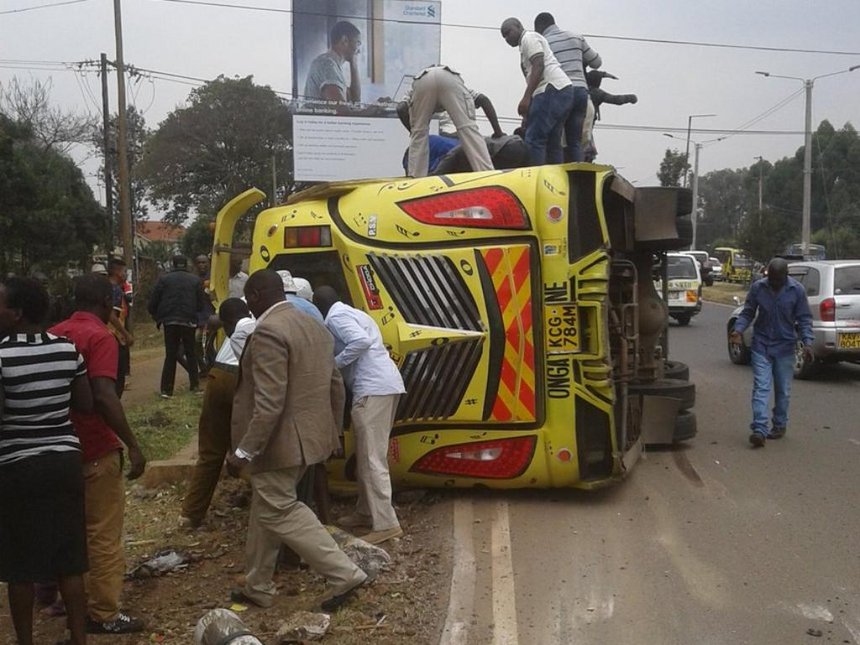 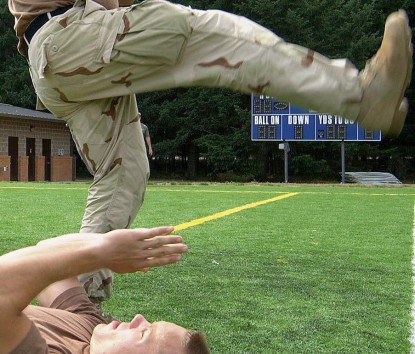 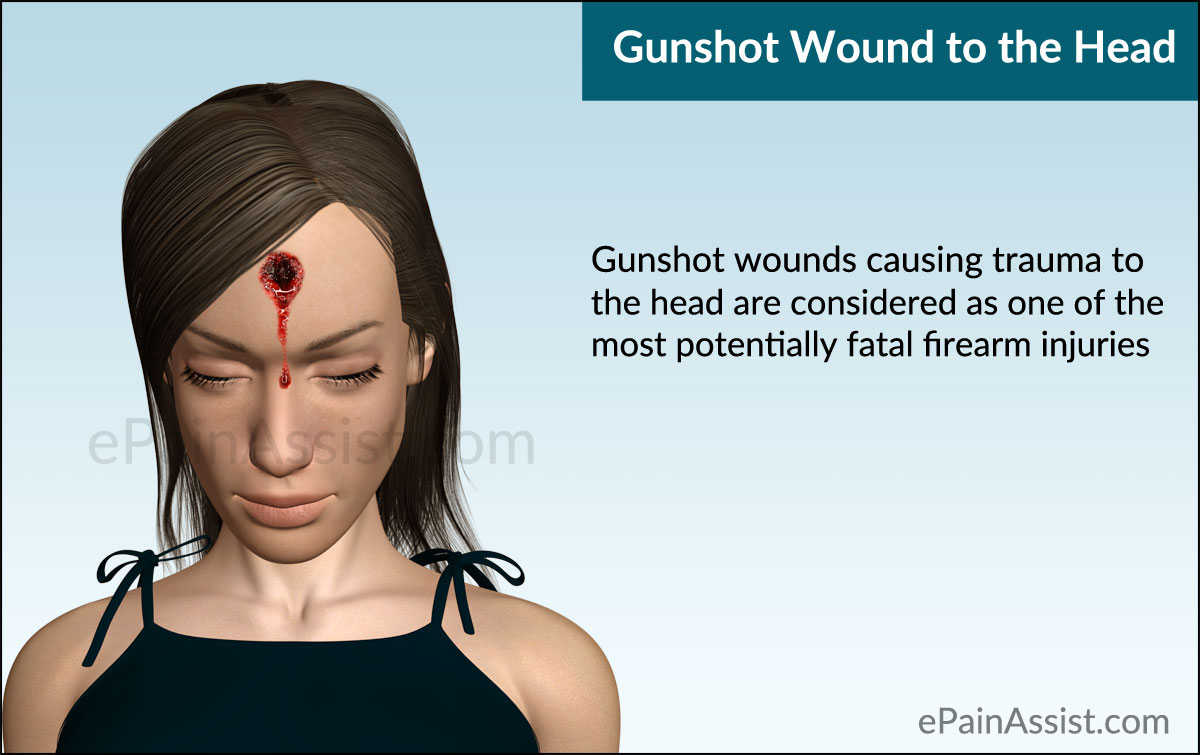 Assault.
Firearms ; intentional or unintentional.
Falls.
Sport related.
Non-Accidental Trauma in children
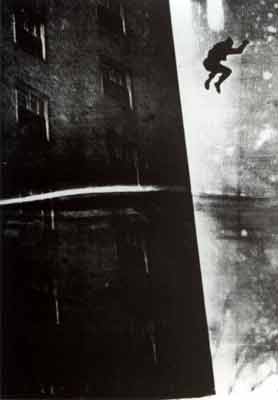 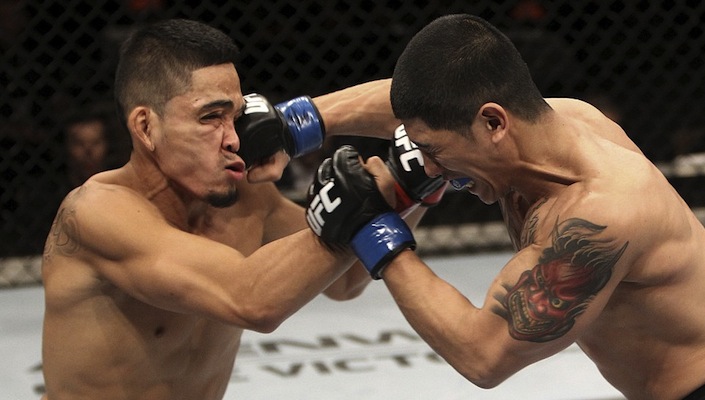 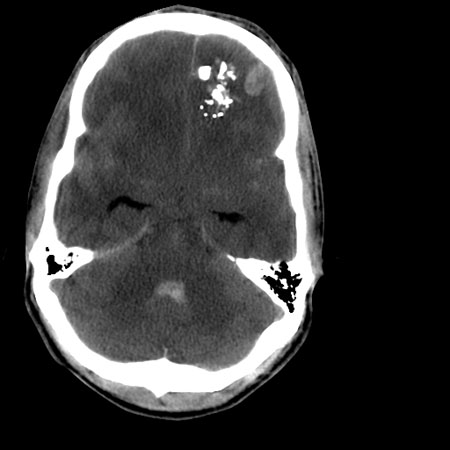 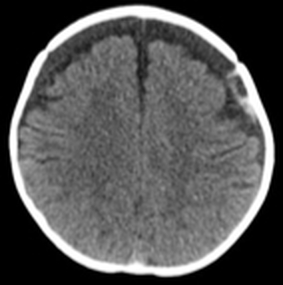 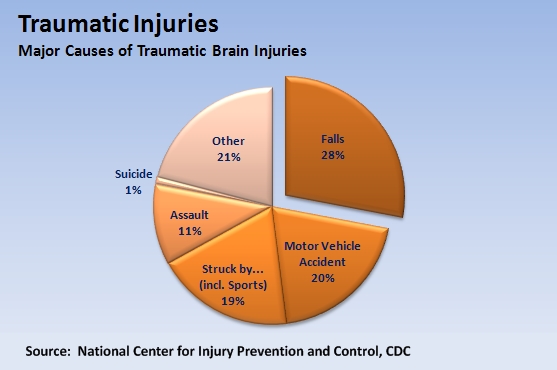 Review of anatomy
scalp, 
skull 
 meninges
Vascular anatomy of the brain.
scalp
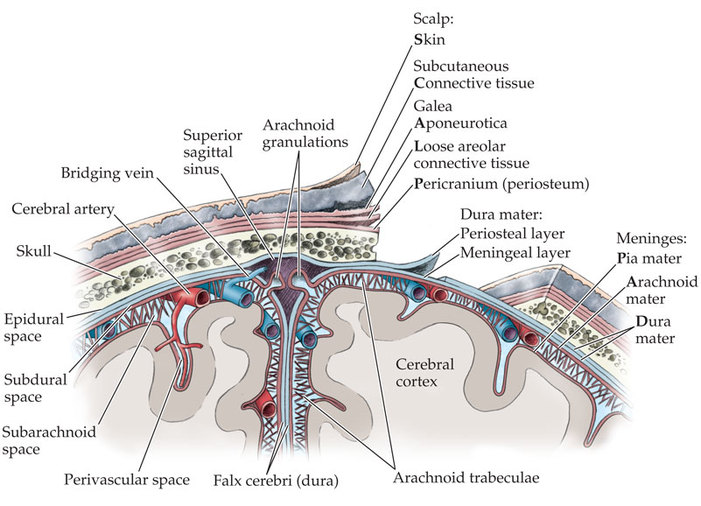 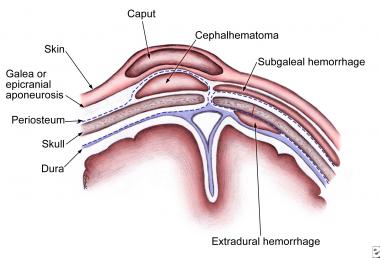 S: Skin(3-8mm)
C: Connective tissue
A: Aponeurosis/Galea
L: Loose connective tissue/subgalea
P: Periosteum.

These are important for location of haematoma.
Skull
Two layers of cortical bone
          -inner &
           - outer table 
separated by cancellous bone(diploe)
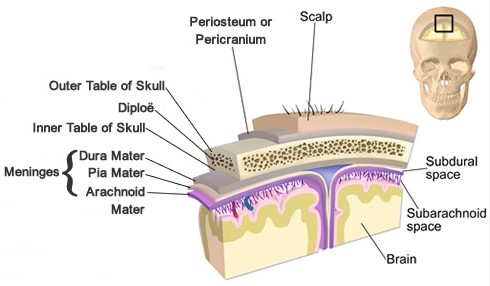 Meninges
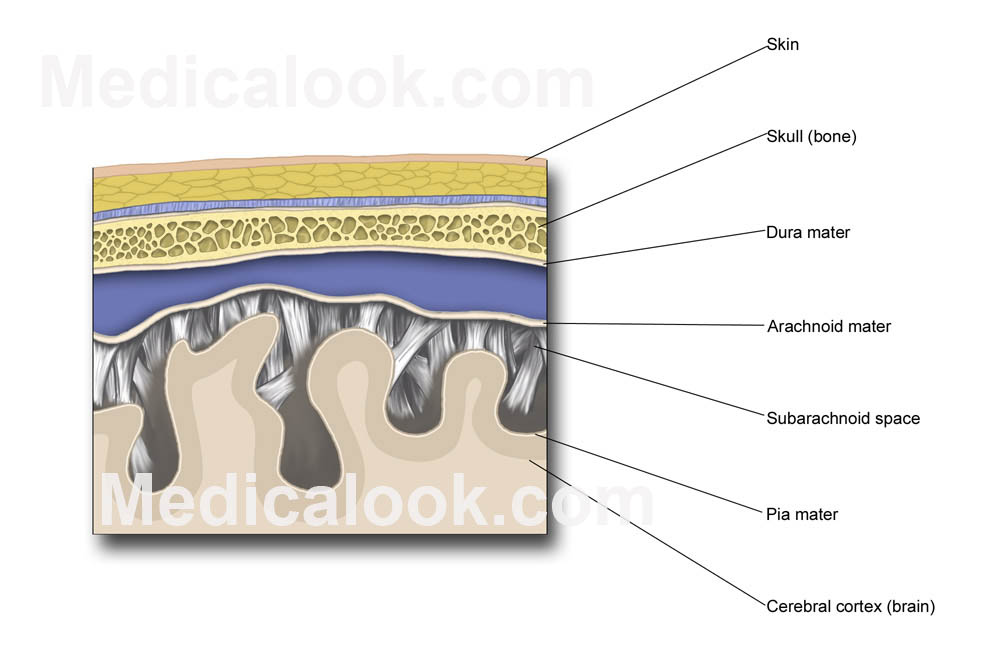 Three layers of protective membranes
Dura:( 2 layers)
Periosteal-outer layer attached to bone
meningeal: inner layer closer to brain.
The two layers are fused except in areas enclosing dural sinuses.
Arachnoid: middle layer ‘spider web like.’
Pia : Attached to brain.
Pia and arachnoid form the leptomeninges.
BRAIN ARTERIAL SUPPLY/TERRITORIES
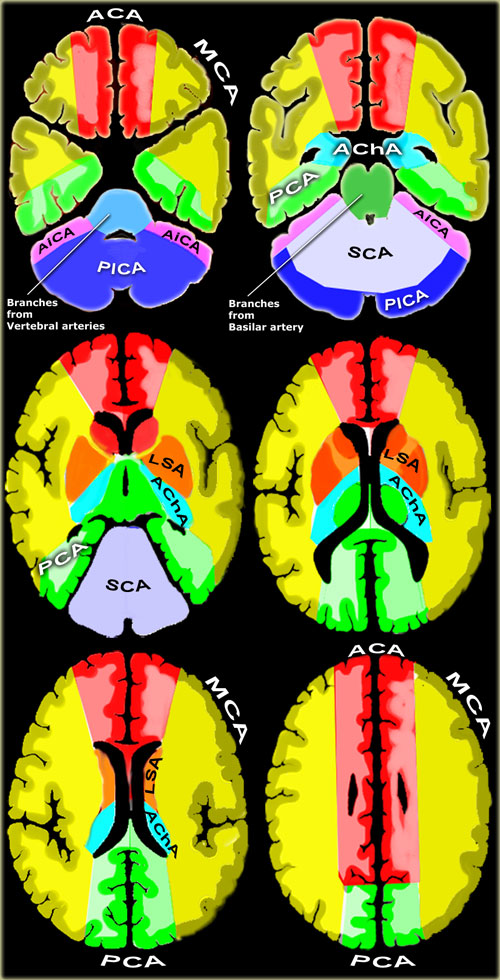 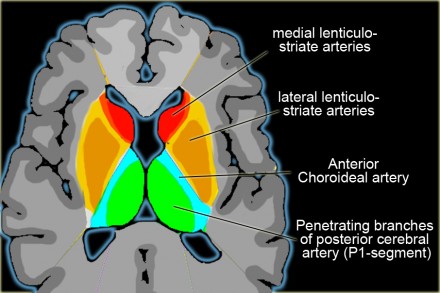 Cerebral venous drainage
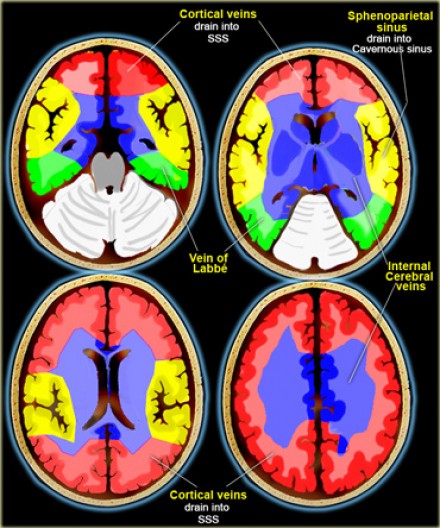 Imaging modalities
Plain skull radiographs (X-Ray): No role in the modern evaluation of TBI. 
       1/4 of patients with fatal brain injuries have no skull fracture at autopsy.
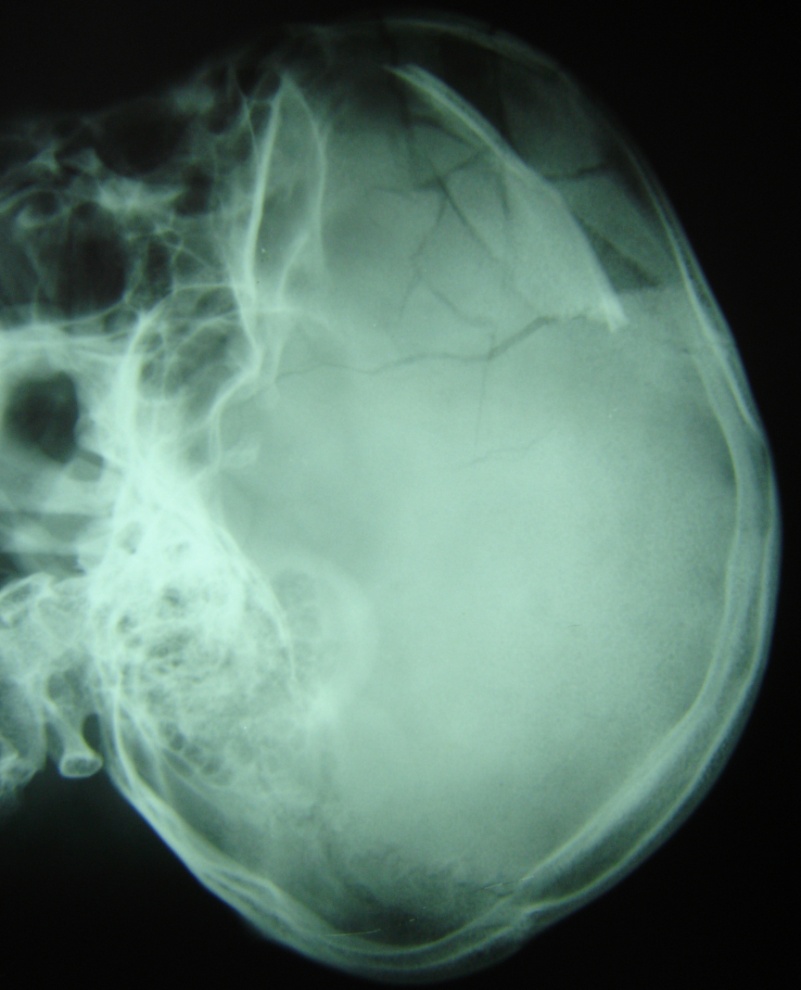 NECT
Fast,  available, sensitive for both bone and brain injury.

Both bone and soft tissue reconstruction algorithms should be used. Soft tissue reconstructions should be viewed with both narrow (“soft tissue”) and intermediate (“subdural”) windows.

3D reconstruction and curved MIPs of the skull have been shown to improve fracture detection over the use of axial sections alone.
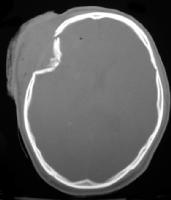 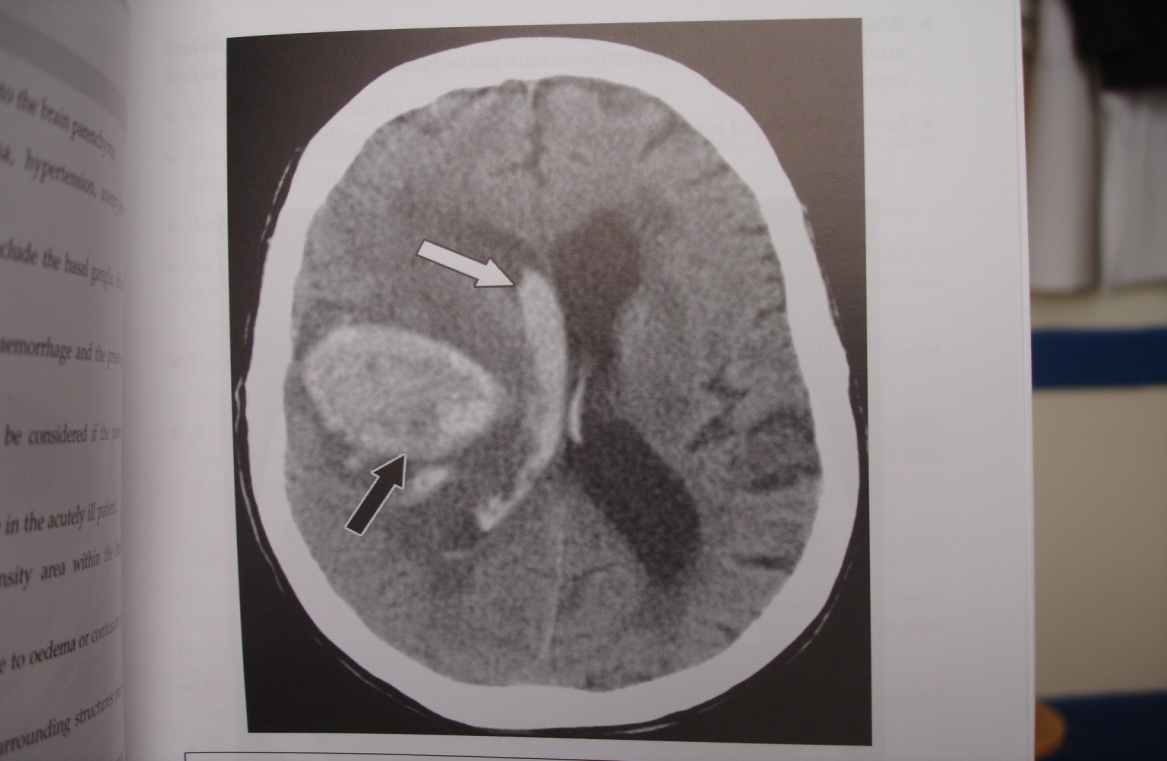 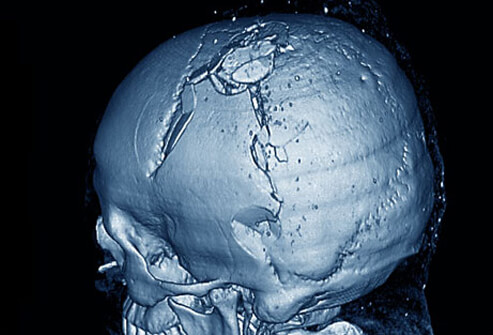 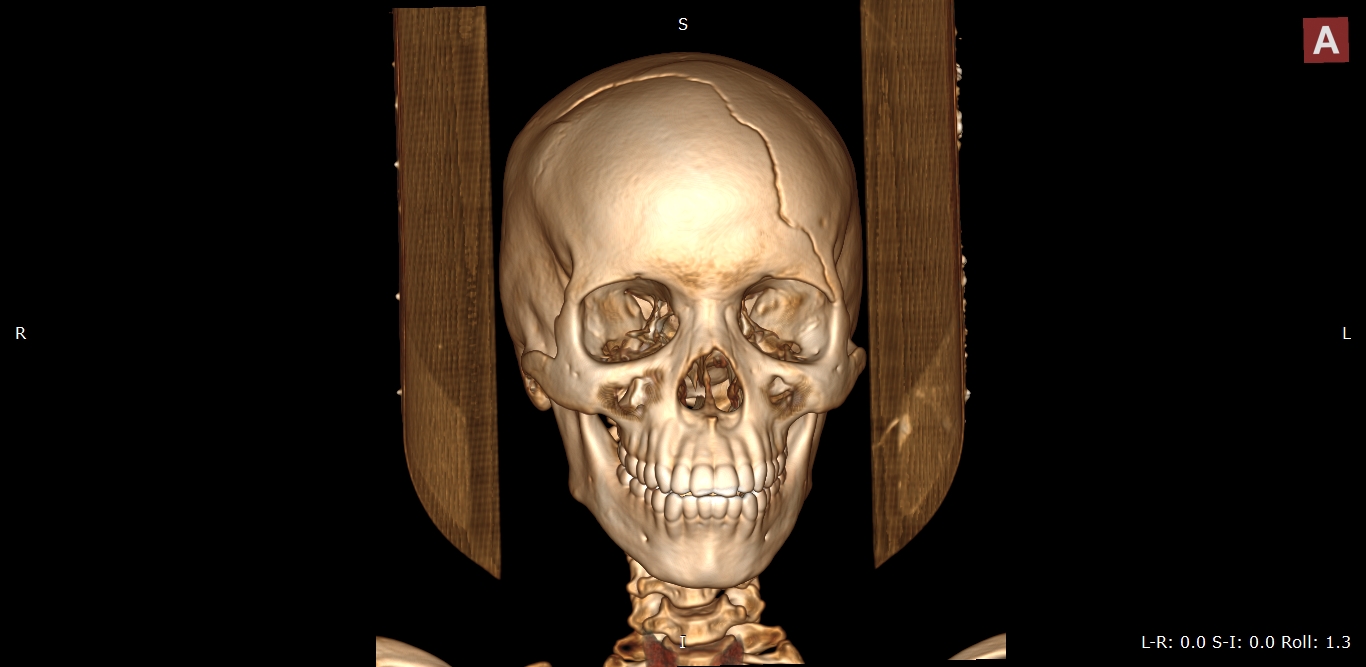 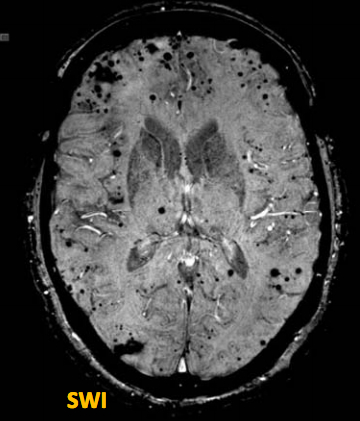 MRI

T2* MRI is more sensitive than CT in detecting;
 all stages of ICH, 
non hemorrhagic contusions,
 injuries in the posterior fossa, 
brainstem and
 DAI.

Susceptibility weighted imaging(SWI ) MRI for head trauma  increases sensitivity for detection of microhemorrhages and hemorrhagic axonal injury. 
(sensitive to compounds which distort the local magnetic field and as such make it useful in detecting blood products, calcium)
IMAGING MODALITIES
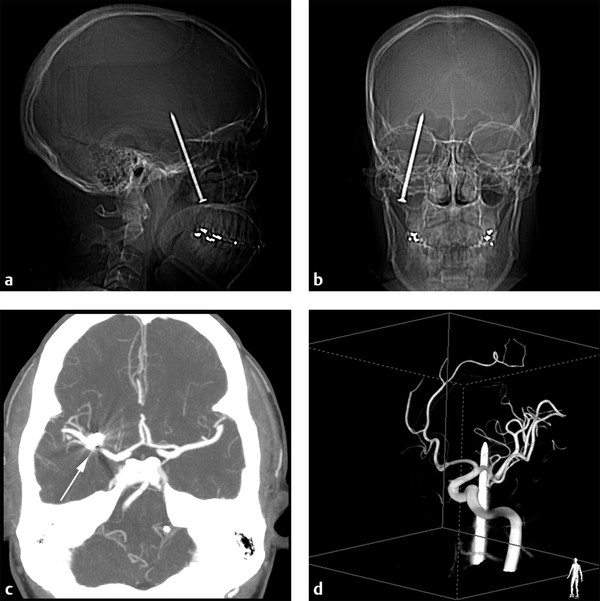 ANGIOGRAPHY
(CTA/CTV/MRA/MRV): Suspected intracranial arterial or venous injury.
Conventional angiography: In inconclusive CT or MR angiography and for intervention.
IMAGES COURTESY OF RADIOLOGY KEY:PENETRATING HEAD INJURY BY ROBERT LINVILLE AND WENDY A COHEN
[Speaker Notes: Severe jaw pain and normal neurologic examination 24 hours after an unsuspected injury sustained while using a nail gun: (a,b) Scout images from the computed tomography (CT) show the nail that entered under his zygoma, passed through the mouth, and penetrated the brain. (c) The nail is visible immediately anterior to the right M1 segment (arrow) on the CT angiogram maximum intensity reconstruction. (d) Three-dimensional rotational angiographic reconstruction from the right posterior oblique view shows the nail passing in close proximity to the M1 segment of the middle cerebral artery. Vascular structures were also normal on follow-up angiography following removal of the nail.
7YRS OLD penetrating head injury with a knife.]
CISTERNOGRAPHY
High-resolution non contrast skull base CT may be helpful to identify the source of the leak .

CT or radionuclide cisternography(I-111 DTPA ) may have a secondary role if skull base CT is inconclusive.

High-resolution MRI may have a role if post-traumatic cephalocele is suspected .
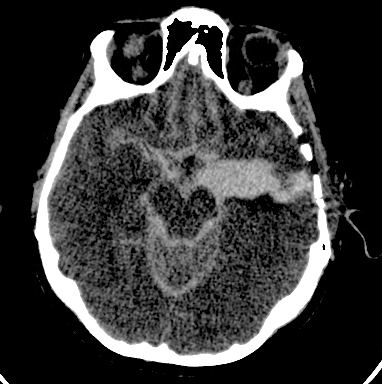 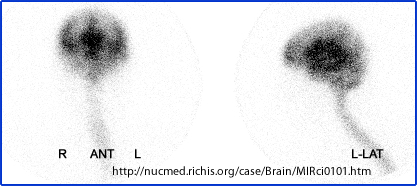 MR CISTERNOGRAPHY
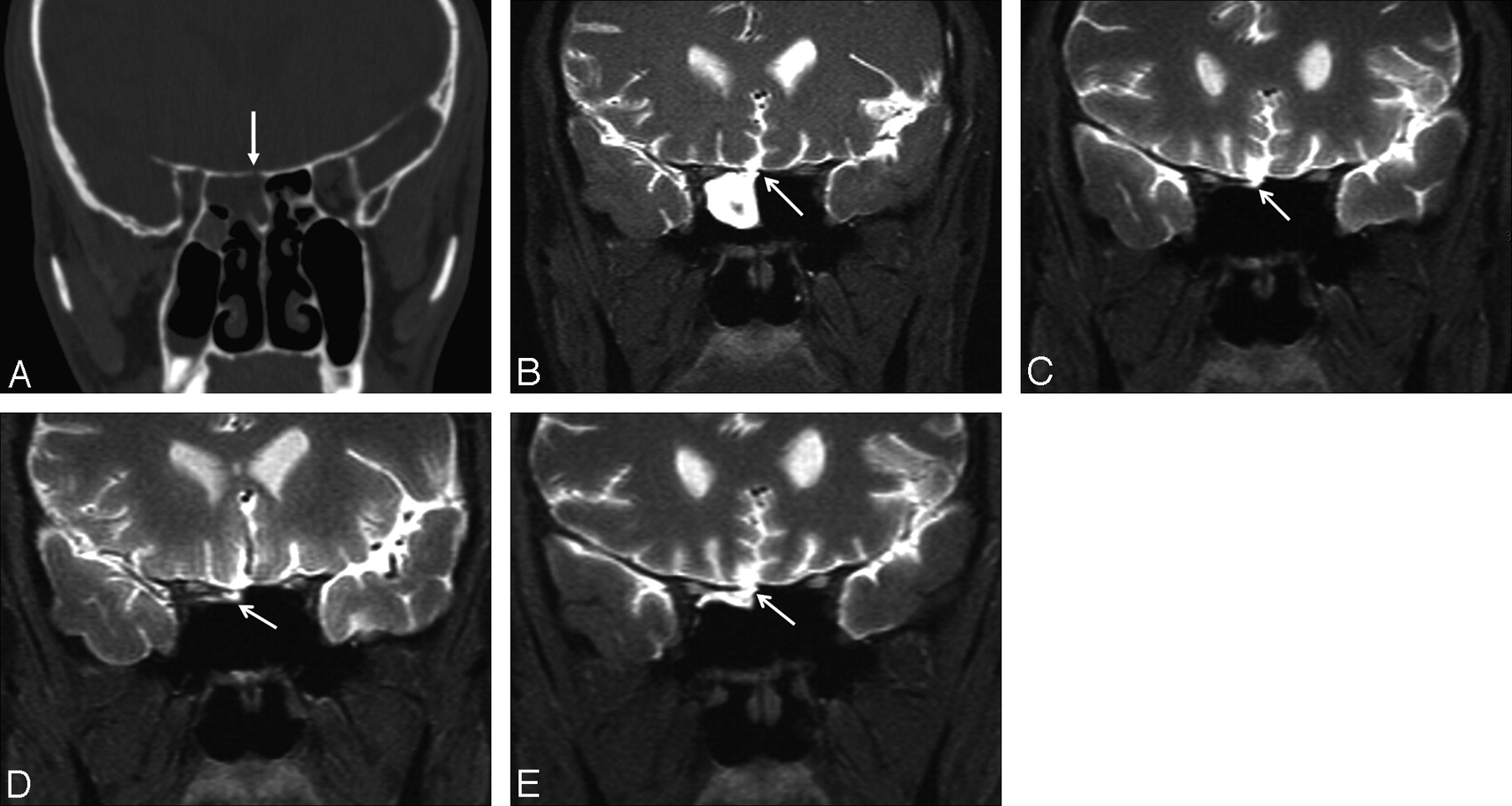 A-defect roof of sphenoid sinus
B-T1 fat sat GD-DTPA  contrast leakage in sphenoid sinus
Choice of imaging modality
Availability 
Cost
Speed of performance
Diagnostic information desired
Clinical circumstances
Limitation of technique
WHAT TO LOOK FOR ON IMAGING
Mnemonic which is used to read an emergency head CT scan is: 
                                  Blood Can Be Very Bad.
B: blood       EDH ,SDH, IPH,IVH,SAH and extracranial hemorrhage.
C: cisterns: Presence of blood, effacement and asymmetry in four key cisterns (circummesencephalic, suprasellar, quadrigeminal and sylvian cisterns).
B: brain:Asymmetry or effacement of the sulcal pattern, GW matter differentiation, structural shifts and abnormal hypo/hyperdensities.
V: ventricles:IVH, ventricular effacement/shift and hydrocephalus.
B: bone:skull fracture.Paranasal sinuses fluid in the setting of trauma should raise the possibility of a skull fracture; intracranial air.
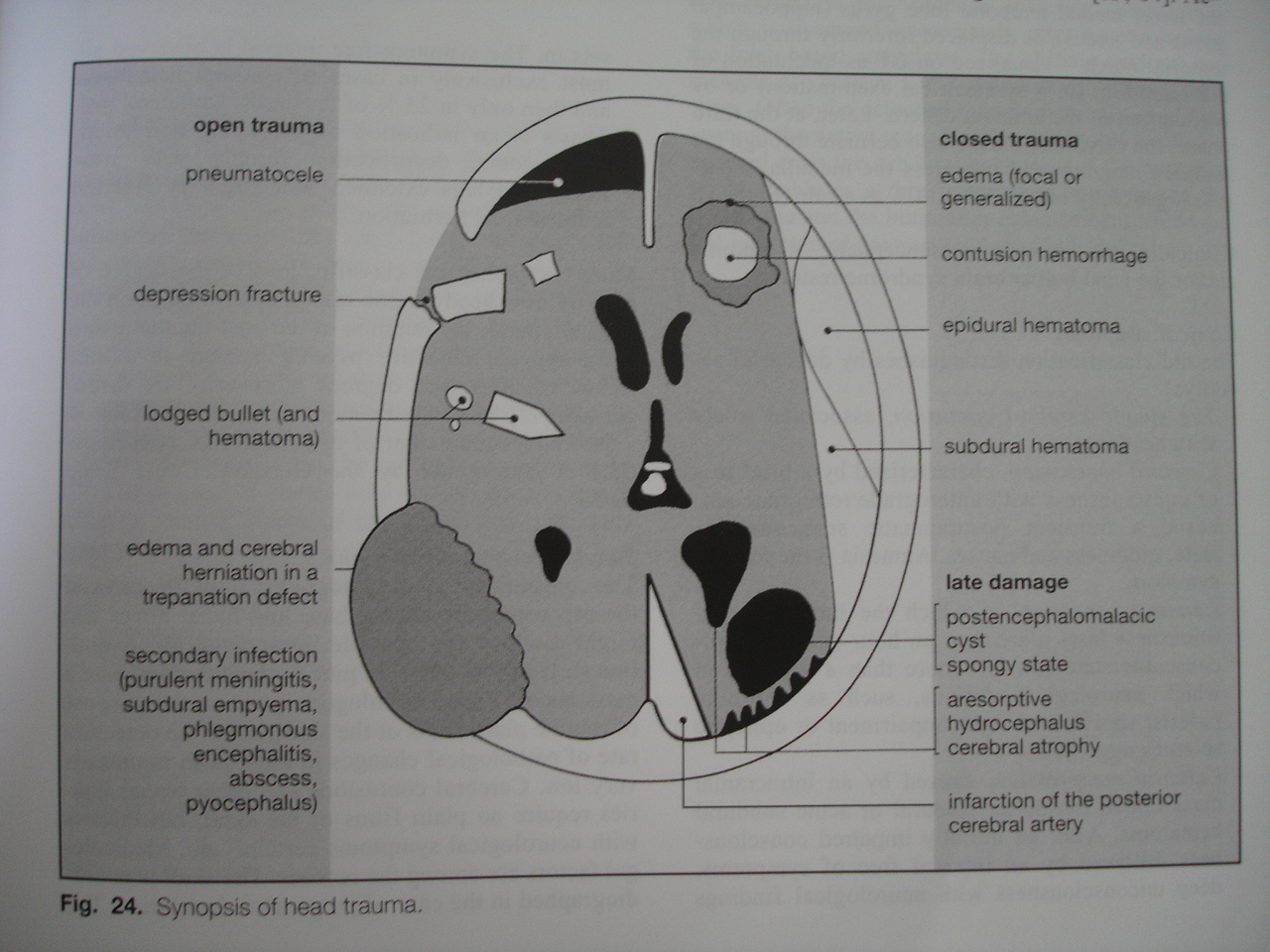 SCALP INJURIES
Scalp injuries: Lacerations, hematomas.
Laceration:
Variable extent and thickness
Foreign bodies, subcutaneous air common.
Hematoma: Hemorrhage in or between scalp layers 
Caput succadenium
Subgaleal hematoma
cephalohematoma
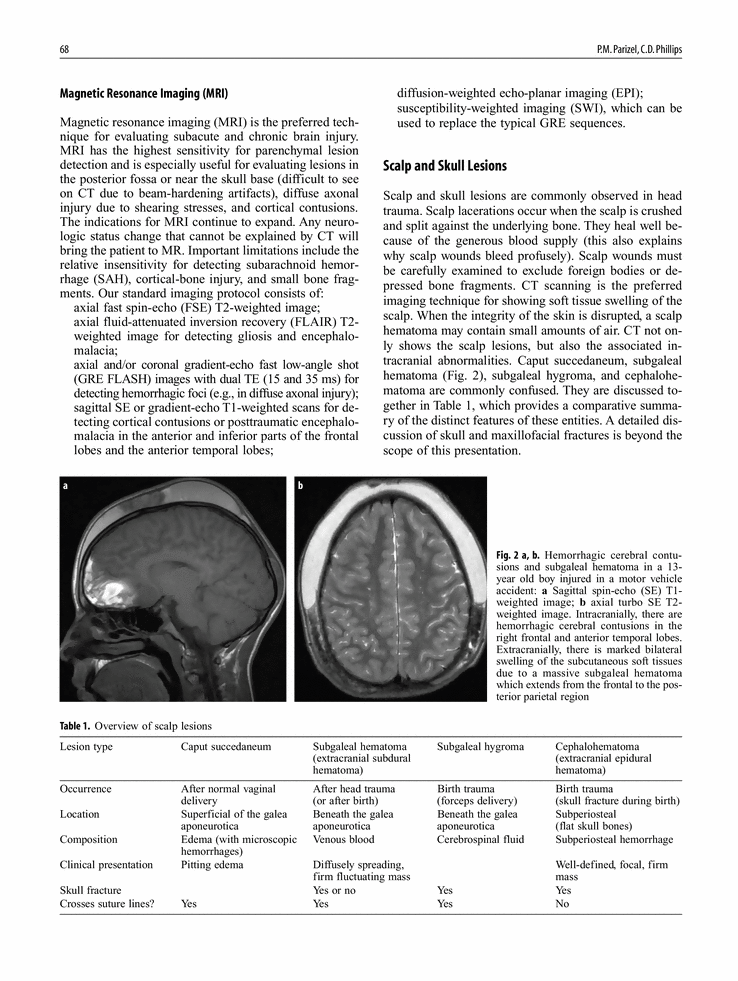 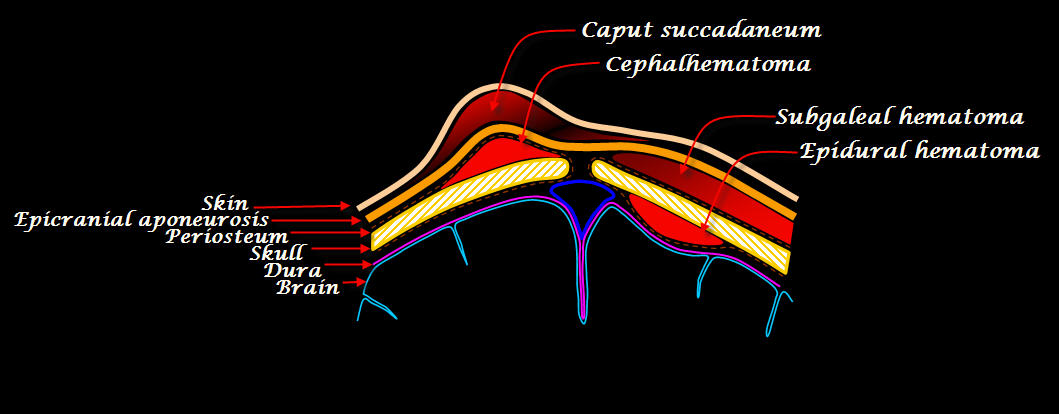 CAPUT SUCCADENIUM
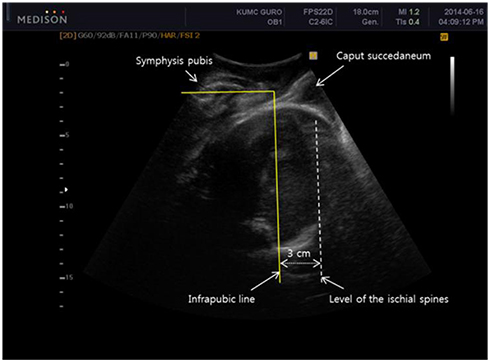 It is a manifestation of birth trauma.
Consists of a subcutaneous extraperiosteal serosanguineous fluid collection. 
Results from pressure on the presenting part of the skull against the dilating cervix. 
It extends across the midline and over suture lines and is associated with head moulding.
Does not usually cause any complication and usually resolves over the first few days.
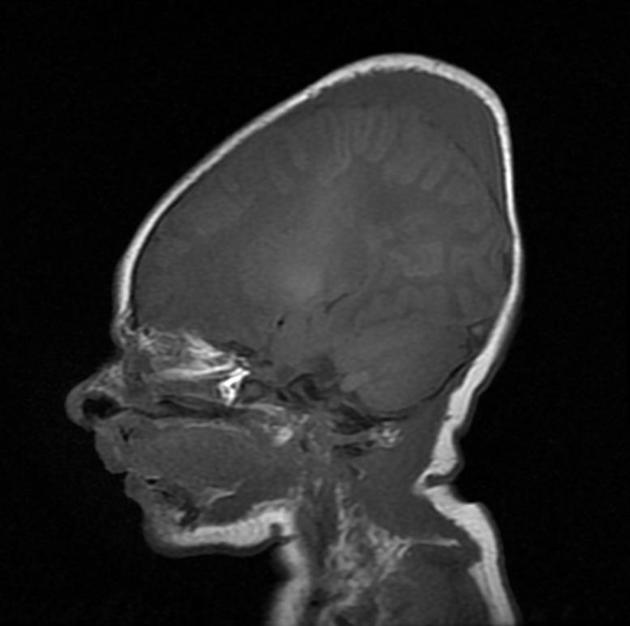 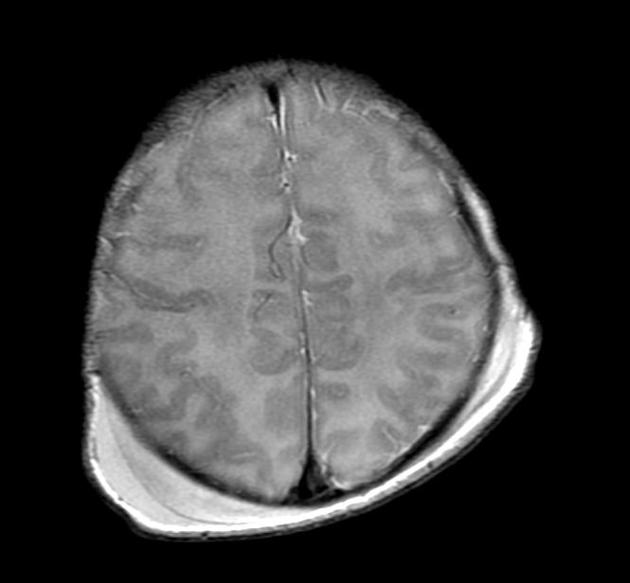 CEPHALOHEMATOMA
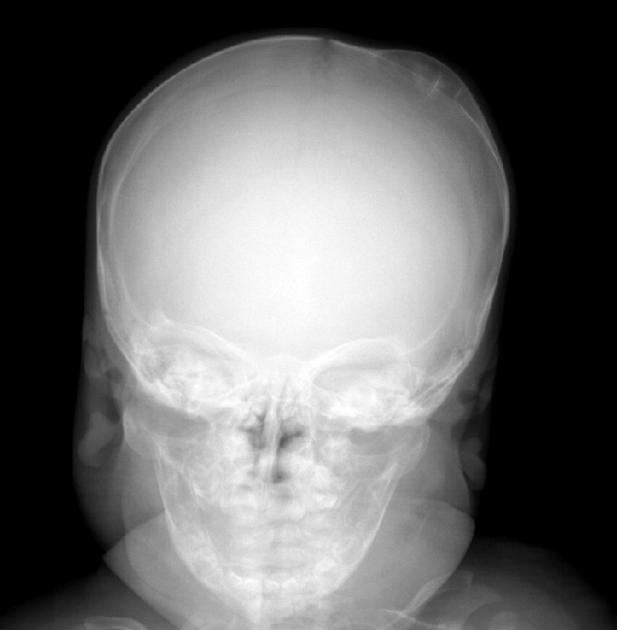 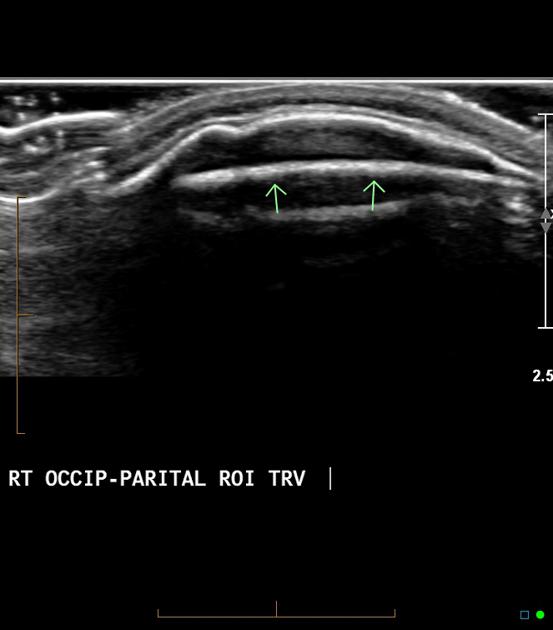 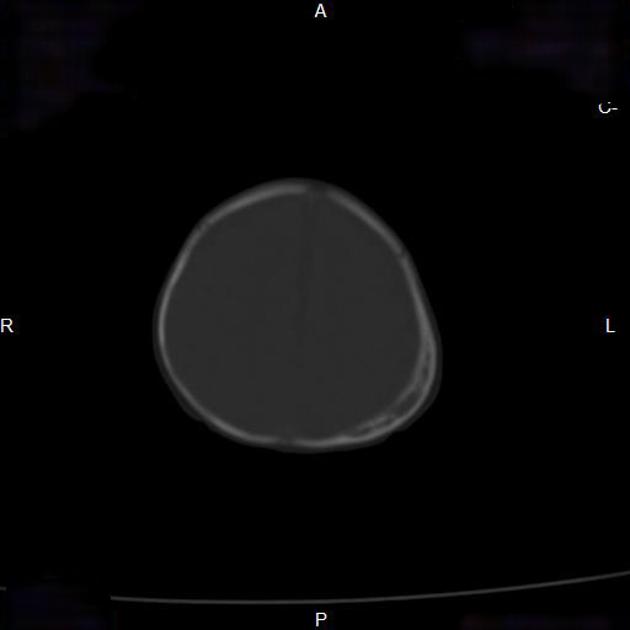 Subperiosteal  hematoma
Between outer table of calvaria, periosteum.
Elevates periosteum.
Does not cross sutures.
Extracranial equivalent of intracranial epidural hematoma.
Usually unilateral.
SUBGALEAL HEMATOMA
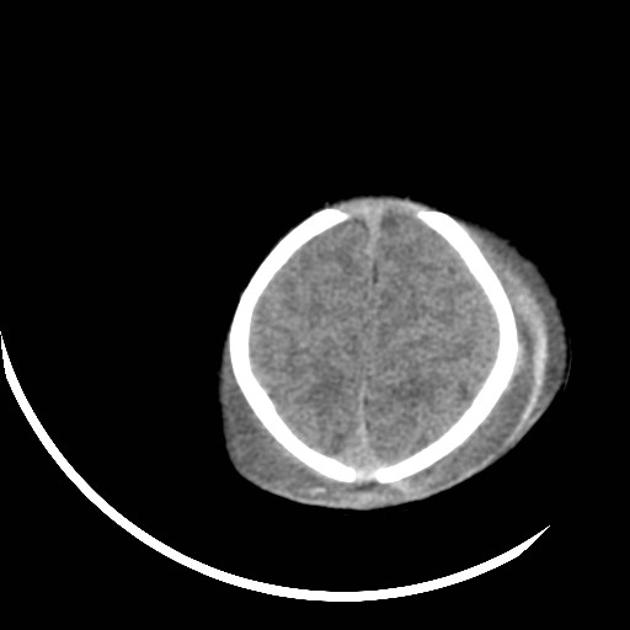 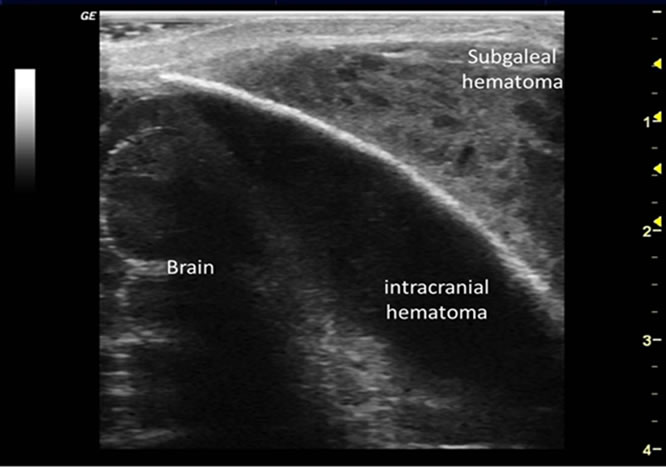 Hematoma under aponeurosis (galea) ofoccipitofrontalis muscle.
External to periosteum.
Not limited by sutures
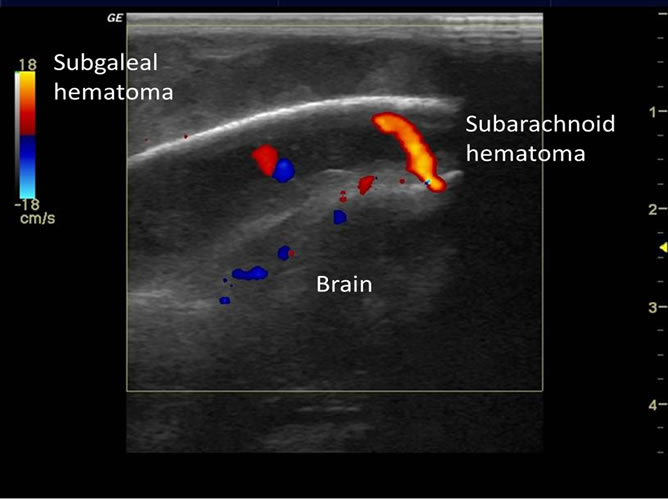 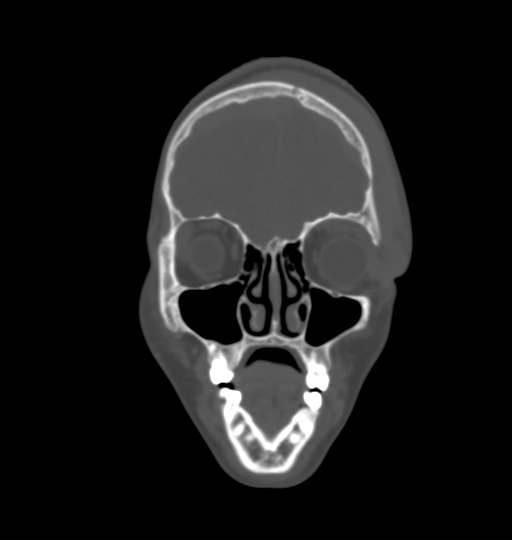 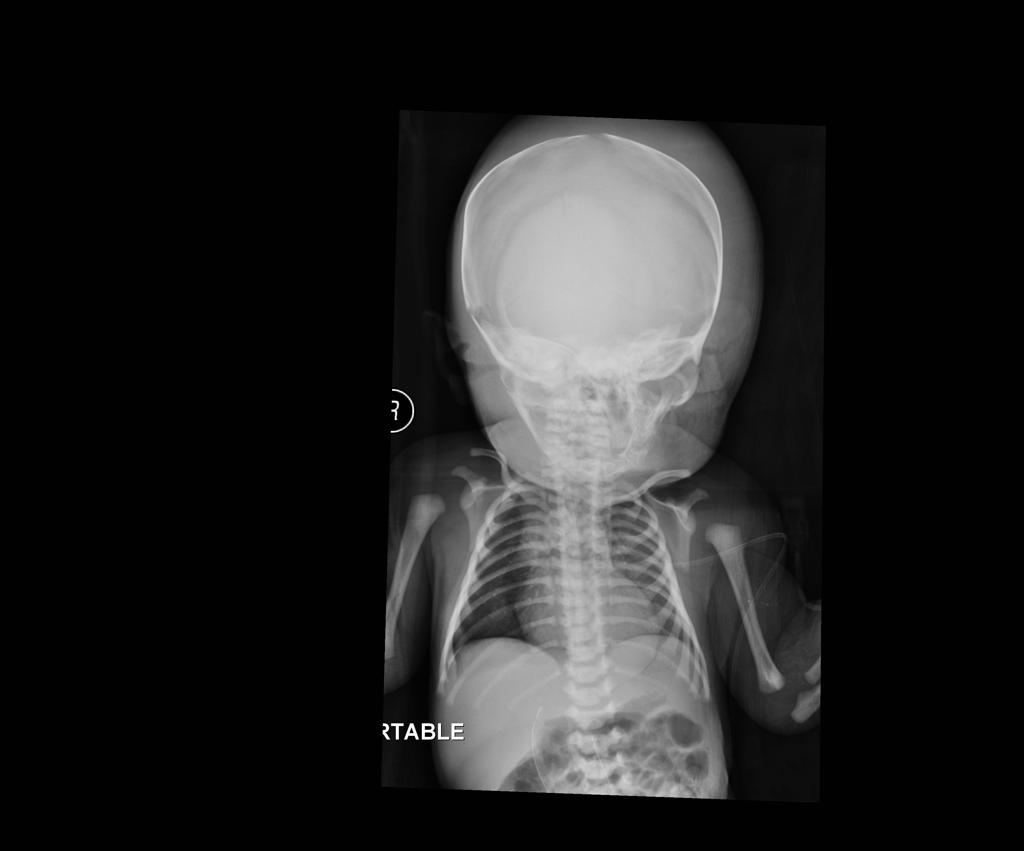 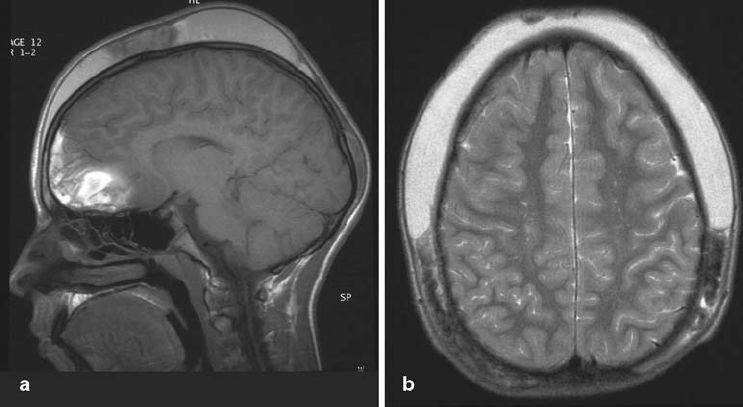 [Speaker Notes: Abnormal head shape and swelling after vacuum delivery at the hospital.
13-year old boy injured in a motor vehicle accident. Sagittal T1-weighted image a shows hemorrhagic cerebral contusions in the inferior frontal and anterior temporal lobes. In addition, there is marked bilateral swelling of the subcutaneous soft tissues due to a massive subgaleal hematoma, which extends from the frontal to the posterior parietal region, as seen on an axial T2-weighted imag]
Ball point pen in-situ
Ct scan
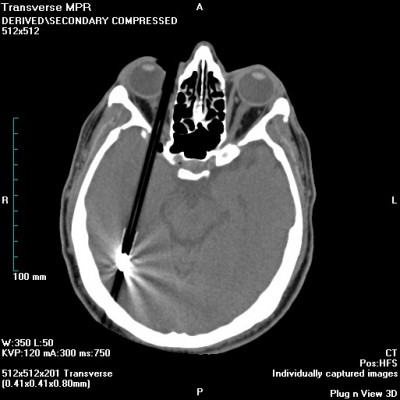 SKULL FRACTURES
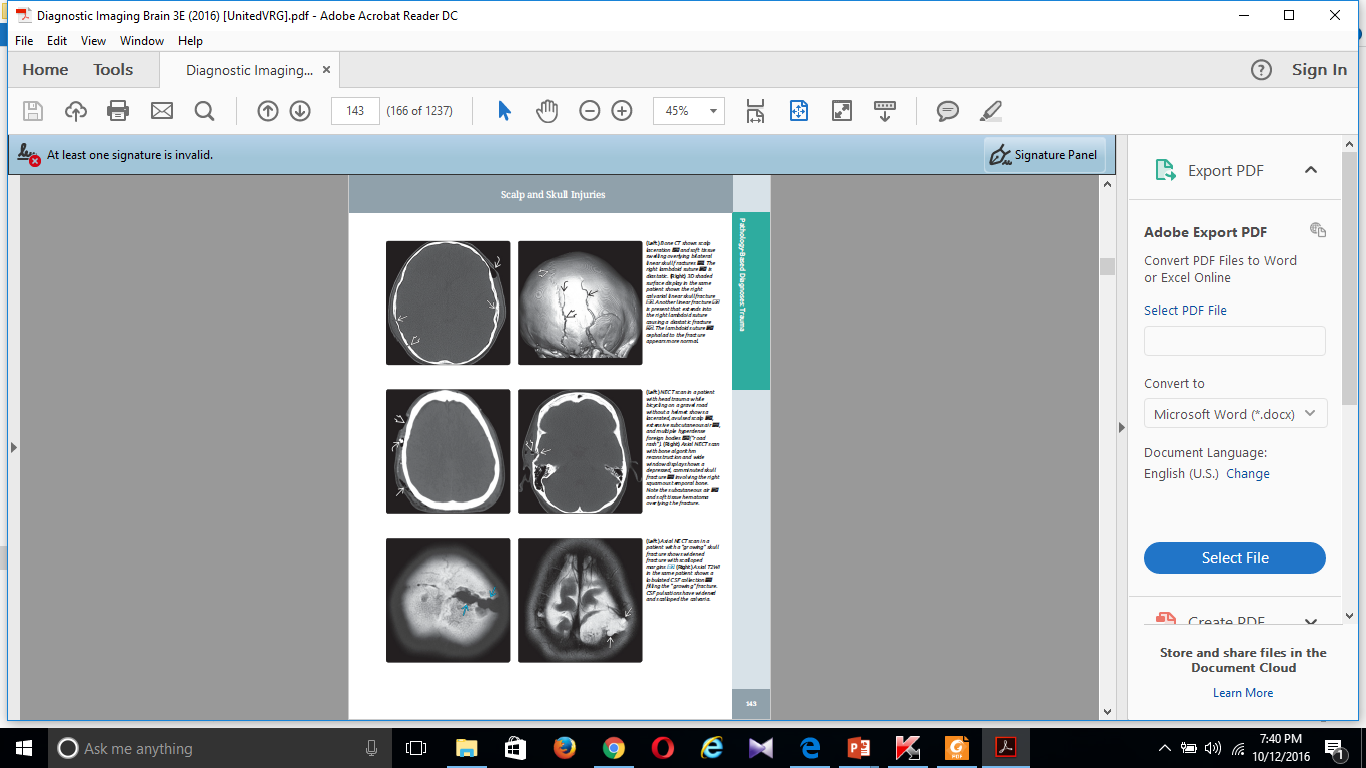 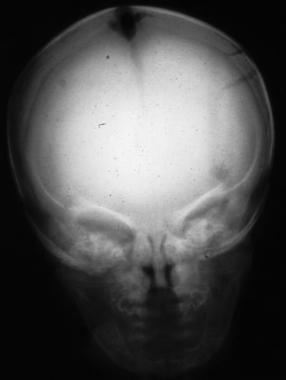 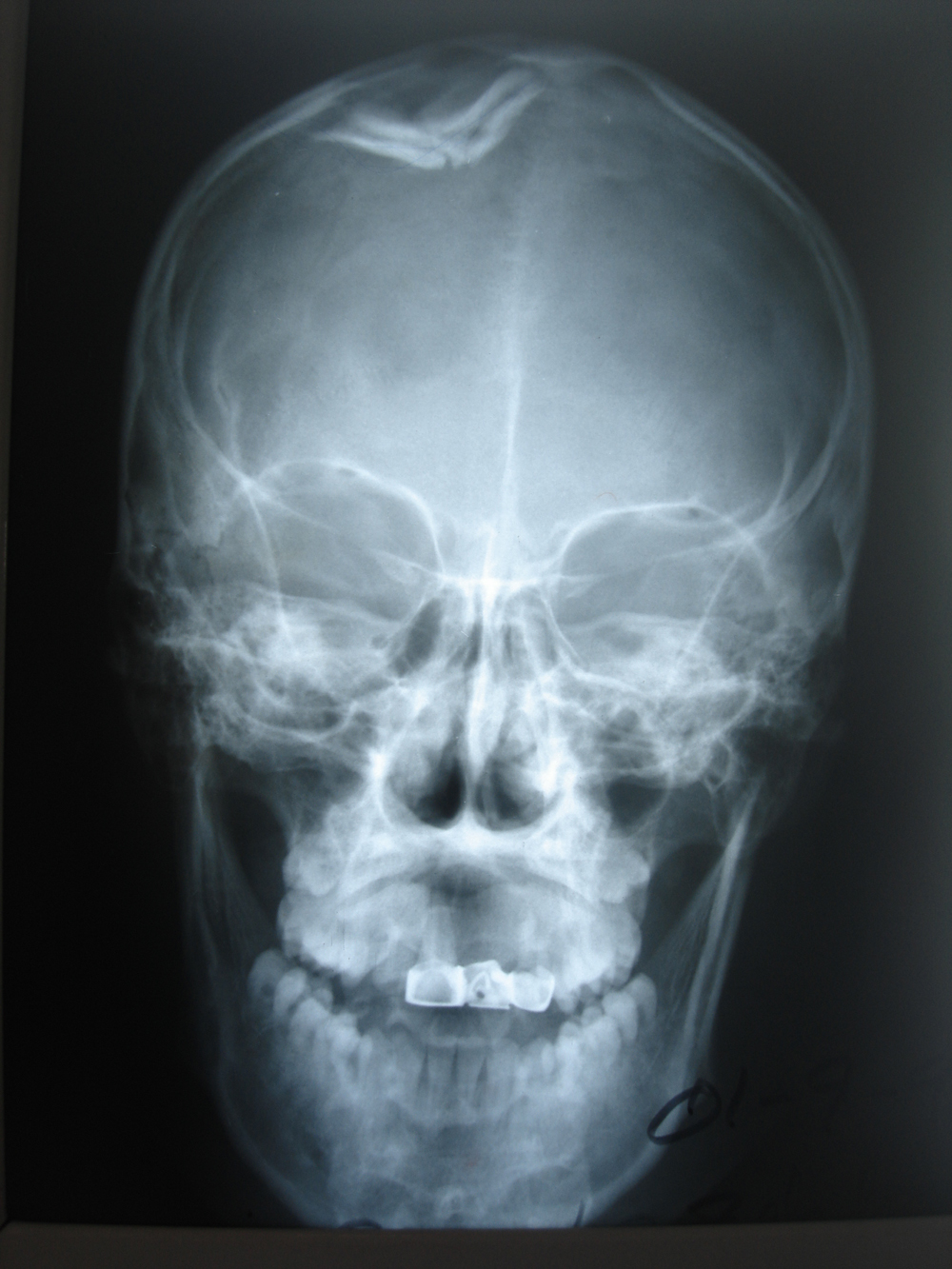 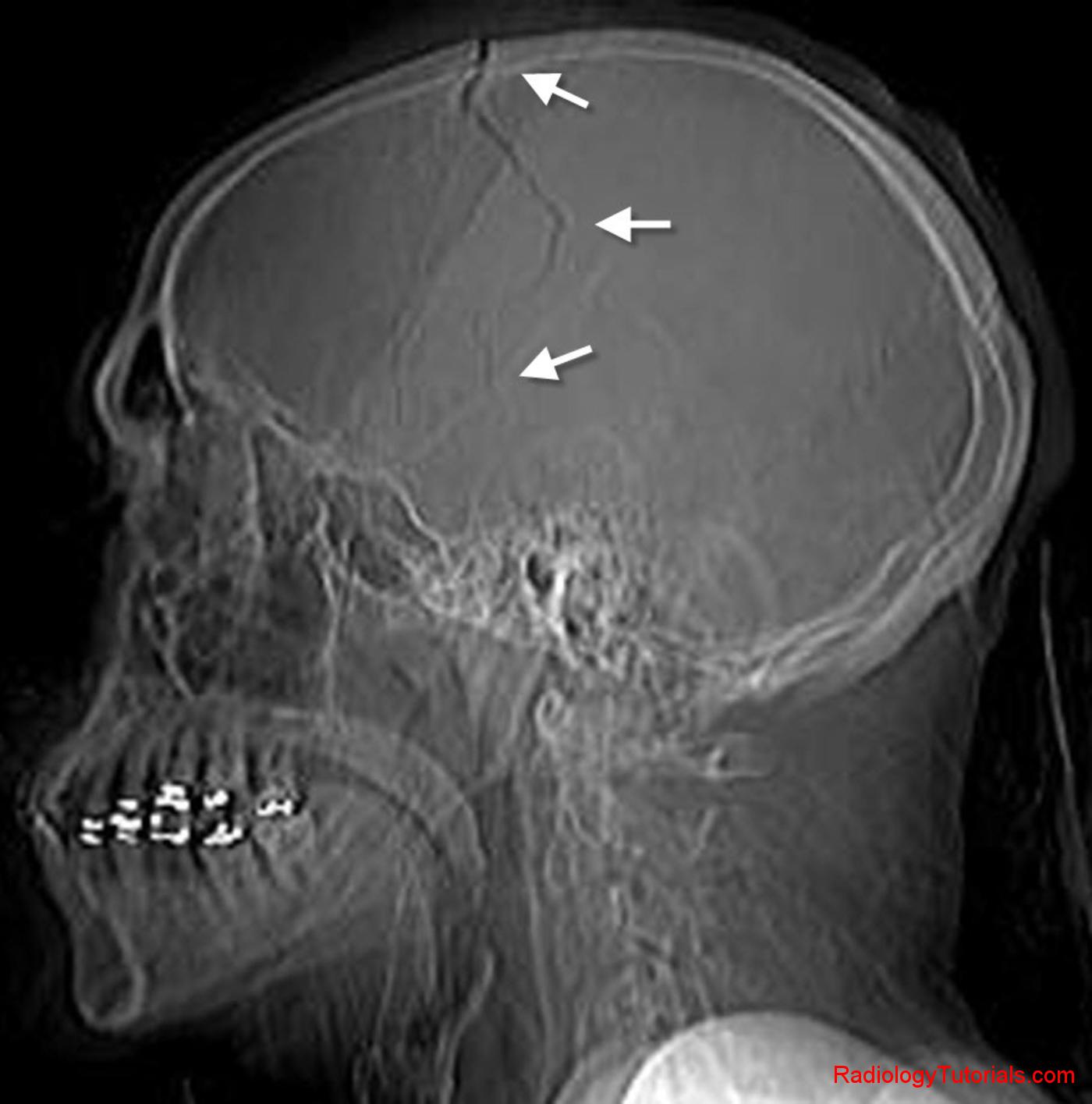 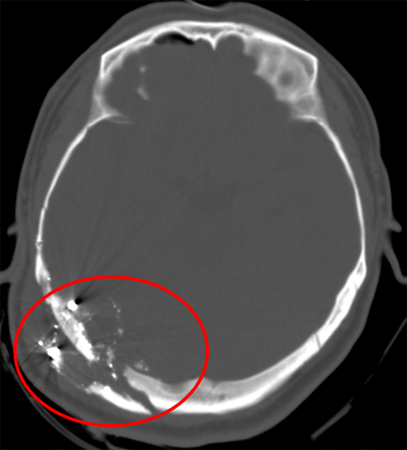 Linear skull fracture: Sharply marginated lucent line(s).
Depressed skull fracture: Comminuted fragments imploded inwardly.
Elevated skull fracture: Elevated, rotated skull segment.
Diastatic skull fracture: Widened suture or synchondrosis.Usually accompanied by linear skull fracture.
 "Growing" skull fracture.
Difficult to detect in acute stage.
Progressively widening, unhealing fracture.
Lucent lesion with rounded, scalloped margins.
CSF and soft tissue trapped within expanding fracture.
Brain is usually encephalomalacic.
2/3 of patients with moderate TBI have an associated skull fracture.
TRAUMATIC BRAIN INJURY
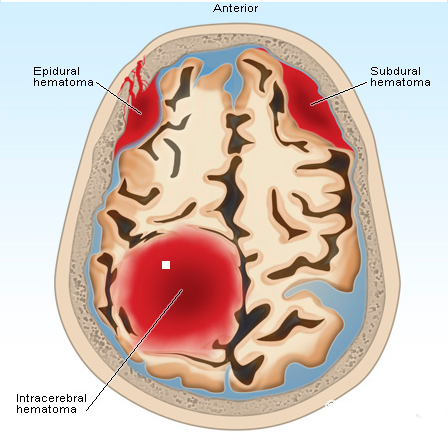 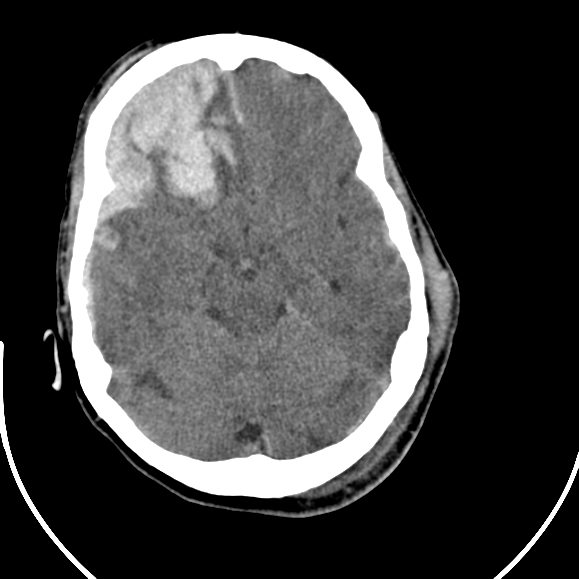 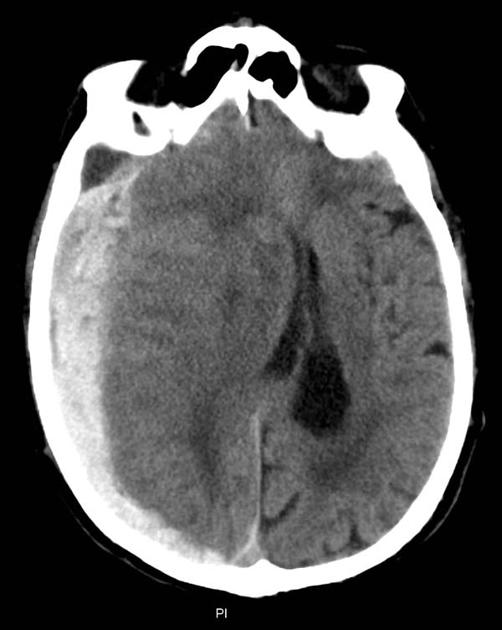 Intra-axial:. Brain parenchyma

Extra-axial: outside brain

Brain herniation:
INTRACRANIAL HERNIATION SYNDROMES
Subfalcine herniation.
Descending transtentorial hearniation
Ascending transtentorial herniation
Transalar herniation
Tonsillar herniation
Transdural/transcranial herniation
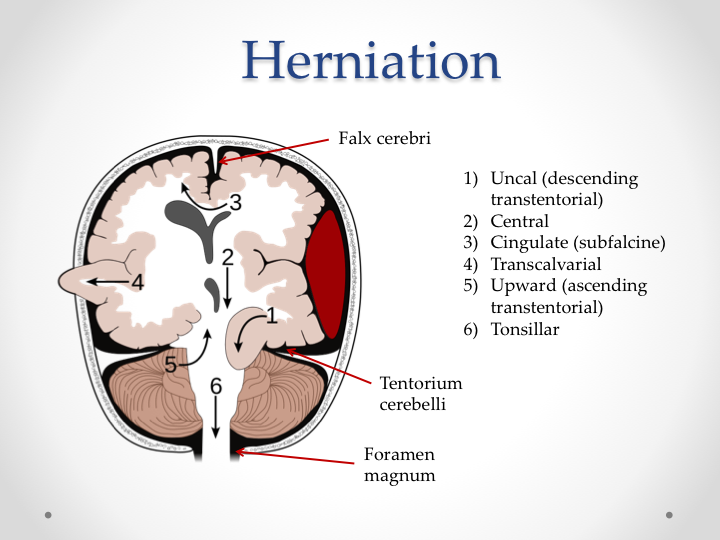 Extradural/epidural hematoma
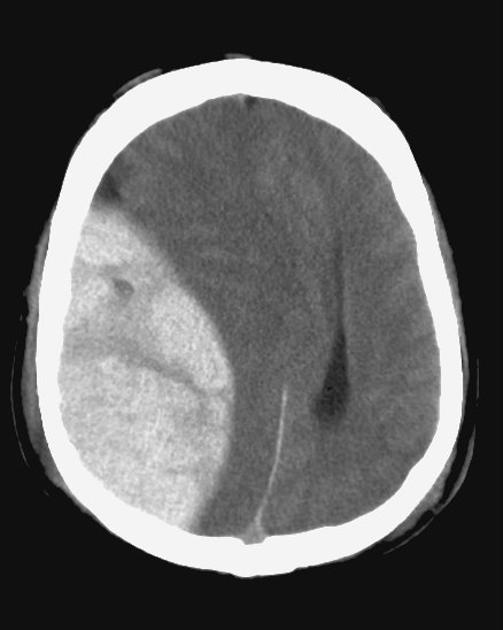 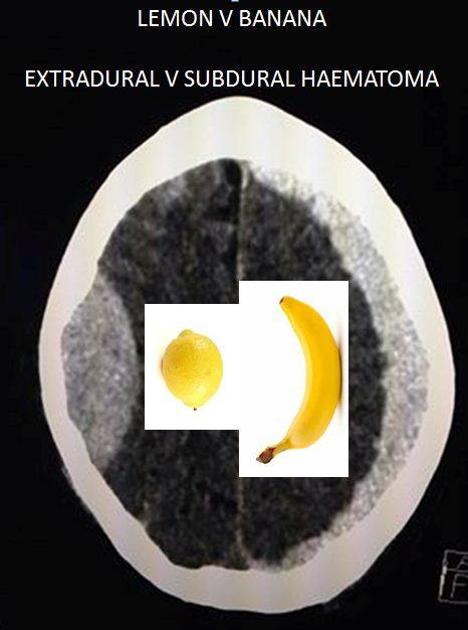 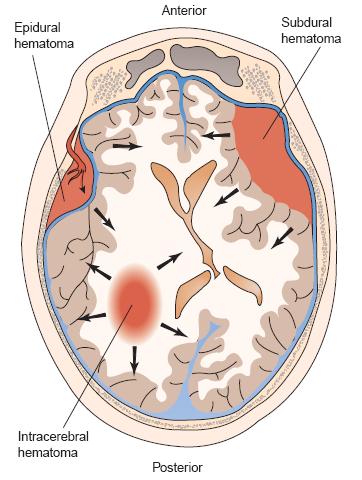 Blood collection between inner table of skull and outer (periosteal) layer of dura 
Associated with fractures
Subdural hematoma
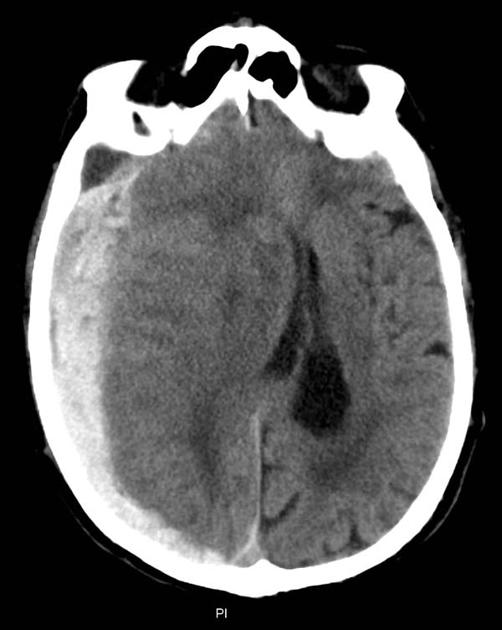 Between inner border cell layer of dura and arachnoid .
- Crescent-shaped extra-axial fluid collection○ May cross sutures, not dural attachments○ May extend along falx, tentorium, and anterior and middle fossa floors .
NECT: 
Hyperacute(<6hrs)-heterogenous/hypodense, Acute-hyperdense, 
Subacute-iso/hypodense& Chronic-hypodense.
MRI: Variable signal depending on stage
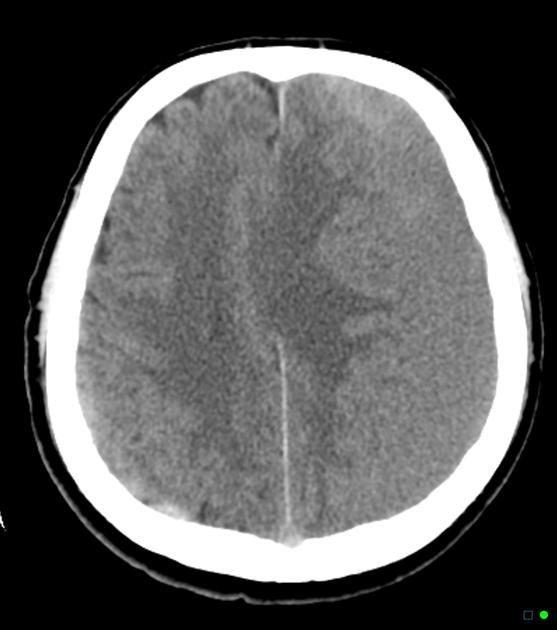 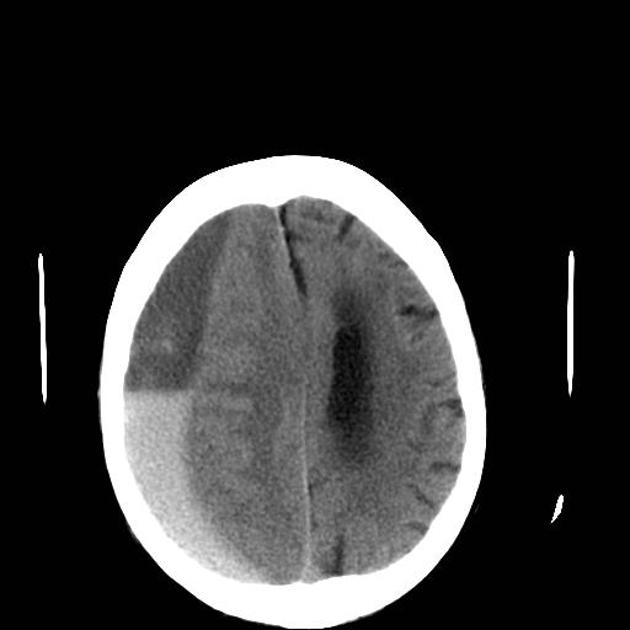 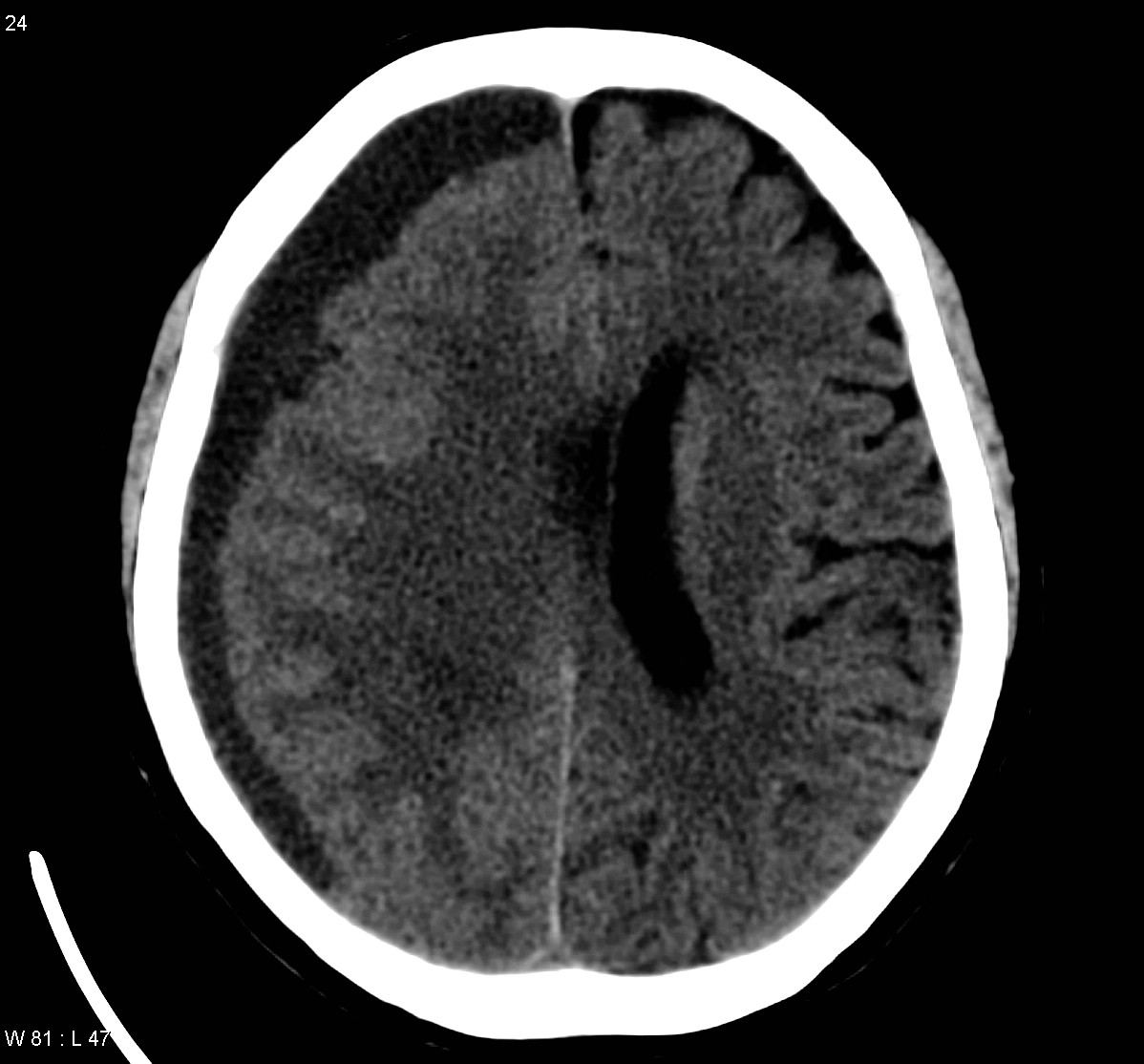 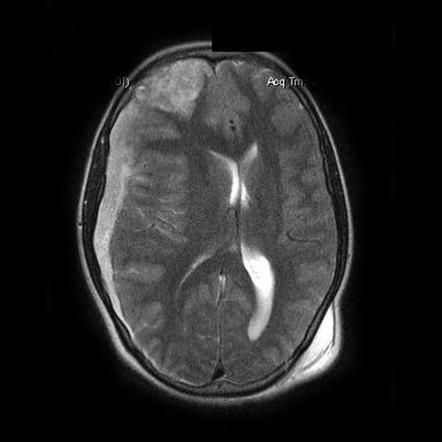 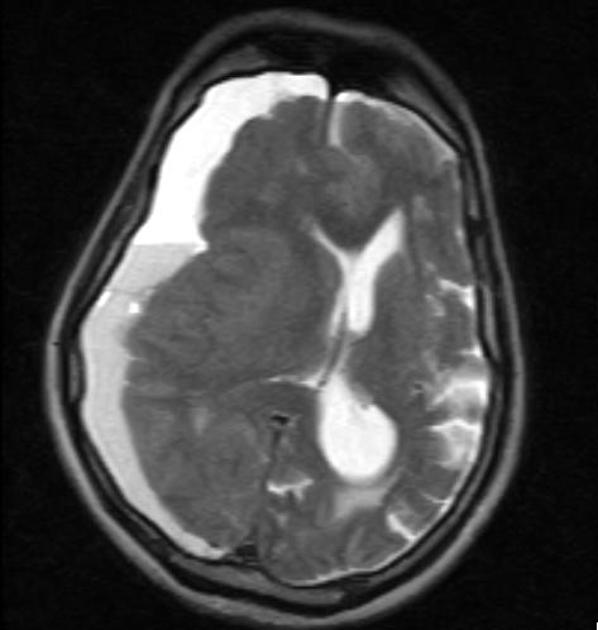 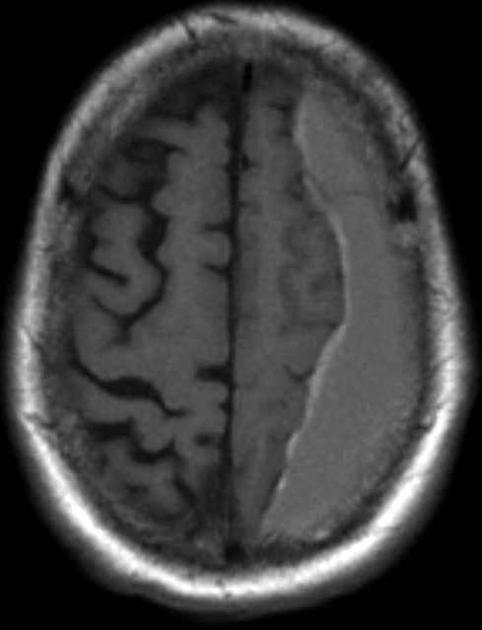 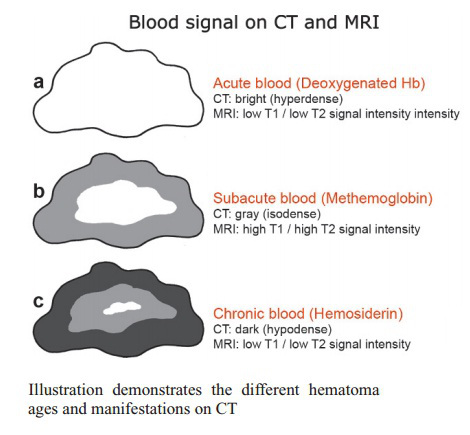 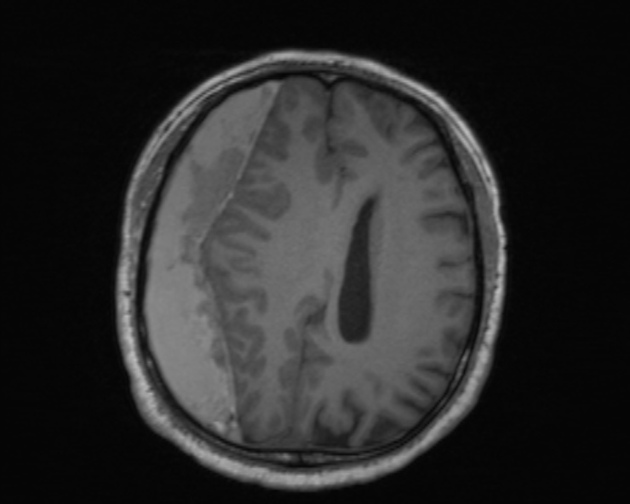 Traumatic Subarachnoid hemorrhage
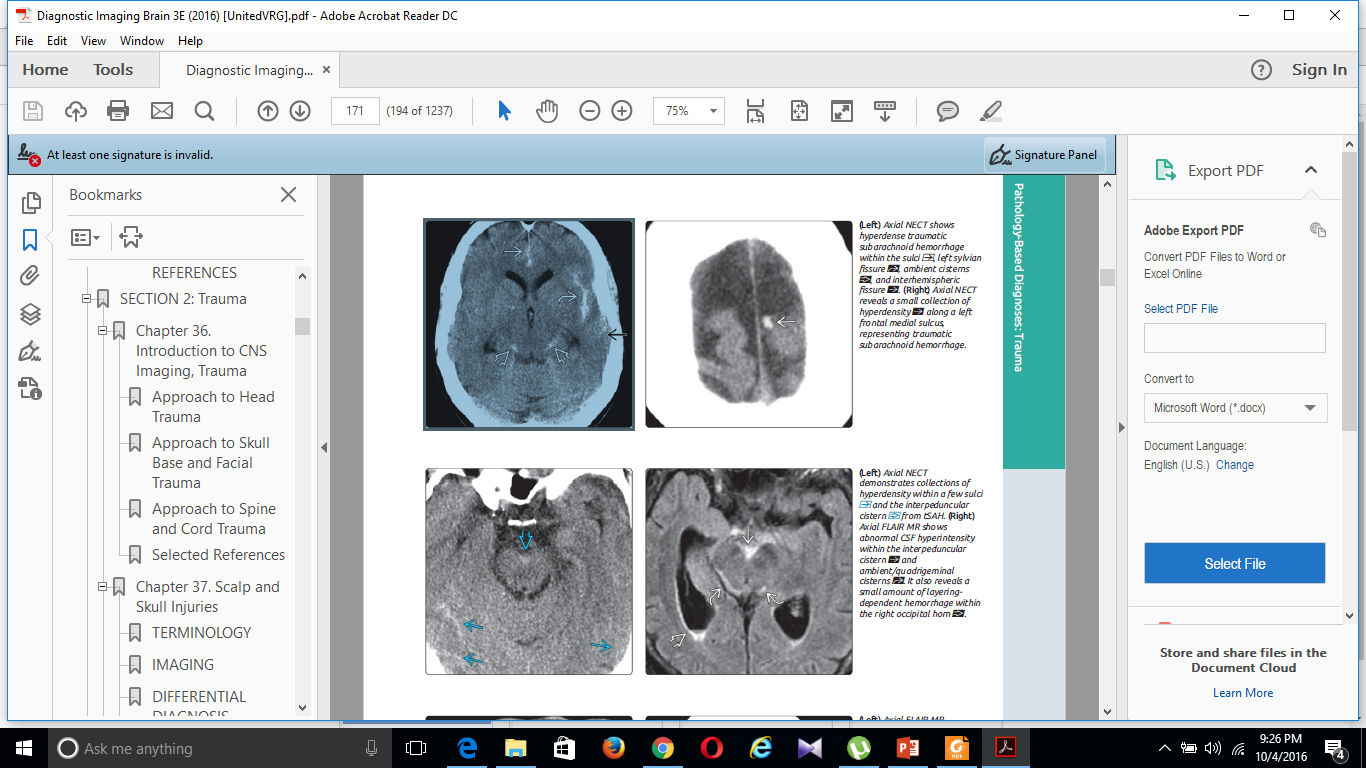 Trauma is the most common cause(tSAH found in 33% with moderate TBI, 60% with severe TBI).
Location
Can be focal or diffuse.
Focal SAH adjacent to contusion, subdural/epidural hematoma, fracture, laceration.
Most common Sylvian fissure, inferior frontal subarachnoid spaces.
Isolated convexity sulci (adjacent to contusion)
Diffusely in subarachnoid space &/or basal cisterns.
Layering on tentorium
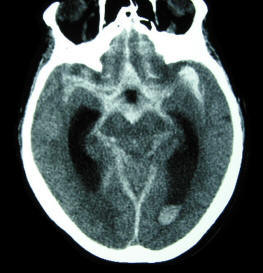 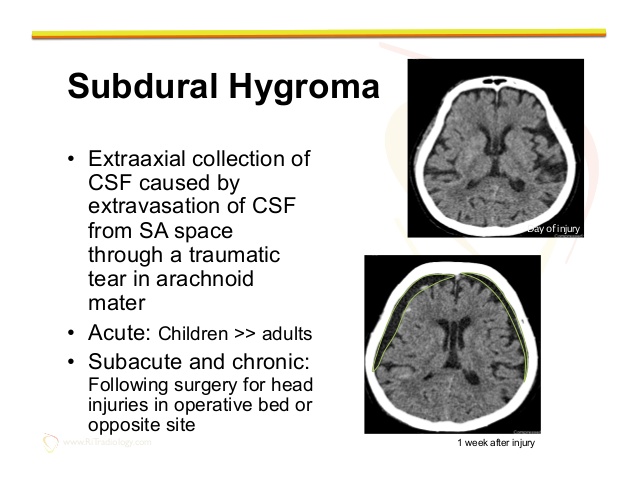 IMAGES COURTESY OF SLIDESHARE
PNEUMOCEPHALUS
Presence of air or gas within skull in any compartment.

Mechanism: Dural tear.
NECT(Best diagnostic tool). Very low density (-1,000 HU).

MR: Foci of absent signal on all sequences,

Present in 3% of all skull fractures, 8% of paranasal sinus fractures.
Complications: CSF leak (50%) Infection (25%).Mortality 15%.
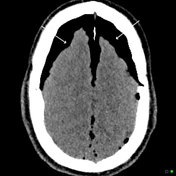 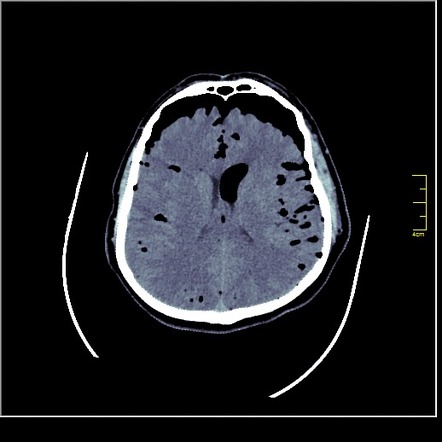 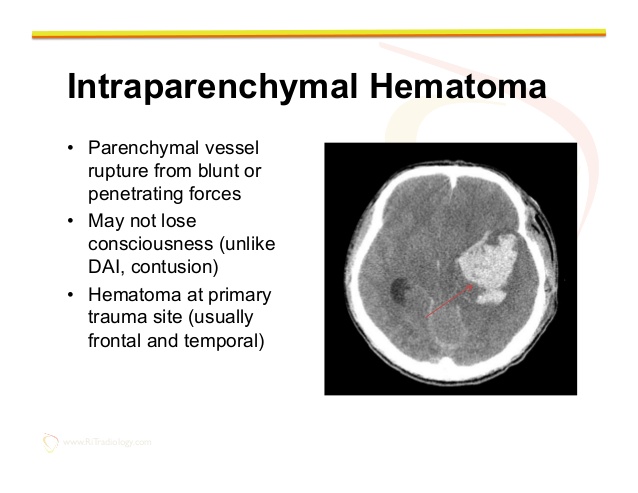 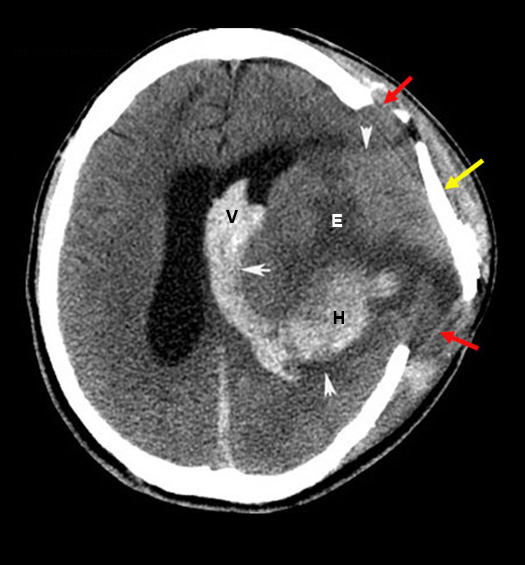 [Speaker Notes: Left deep frontal lobe hemorrhage (H) that has ruptured into left lateral ventricle (V).
Arrowheads point to edema (arrowheads). E is edema.
Yellow arrow points to displaced craniotomy flap from brain herniation (red arrows).
Small white arrow points to compressed left lateral ventricle.]
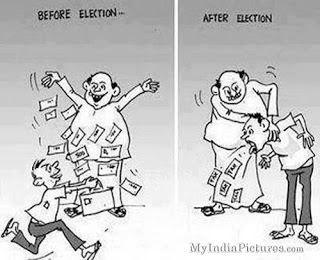 end